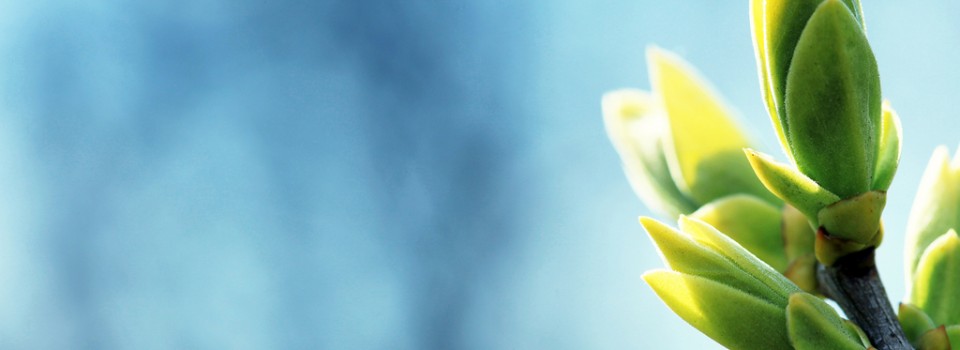 OMICS international
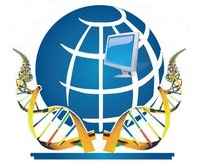 OMICS International through its Open Access Initiative is committed to make genuine and reliable contributions to the scientific community. OMICS International hosts over 700 leading-edge peer reviewed Open Access Journals and organizes over 1000 International Conferences annually all over the world. OMICS International journals have over 10 million readers and the fame and success of the same can be attributed to the strong editorial board which contains over 50000 eminent personalities that ensure a rapid, quality and quick review process. OMICS International signed an agreement with more than 1000 International Societies to make healthcare information Open Access.
Contact us at: contact.omics@omicsonline.org
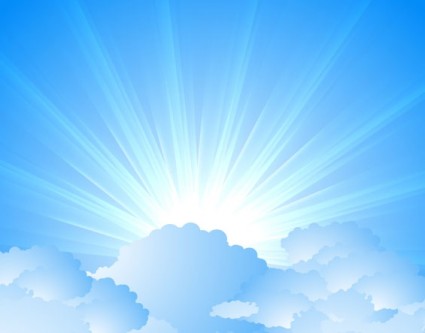 OMICS Journals are welcoming Submissions
OMICS International welcomes submissions that are original and technically so as to serve both the developing world and developed countries in the best possible way.
OMICS Journals  are poised in excellence by publishing high quality research. OMICS International follows an Editorial Manager® System peer review process and boasts of a strong and active editorial board.
Editors and reviewers are experts in their field and provide anonymous, unbiased and detailed reviews of all submissions.
The journal gives the options of multiple language translations for all the articles and all archived articles are available in HTML, XML, PDF and audio formats. Also, all the published articles are archived in repositories and indexing services like DOAJ, CAS, Google Scholar, Scientific Commons, Index Copernicus, EBSCO, HINARI and GALE.
For more details please visit our website: http://omicsonline.org/Submitmanuscript.php
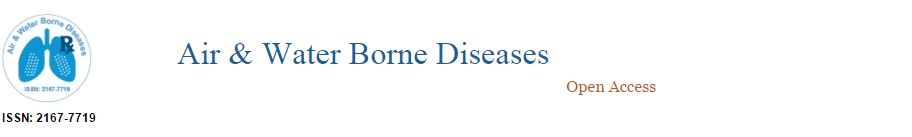 Editorial Board
Qiang Cheng
Department of Computer Science 
Southern Illinois University
USA
Tel: 618-453-6056
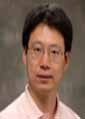 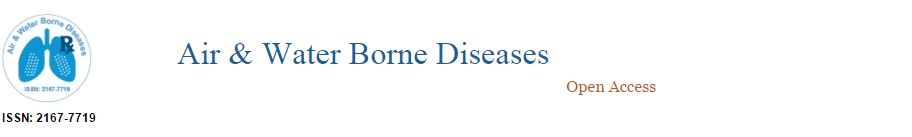 Biography
Qiang Cheng received the BS and MS degrees from Peking University, China, and the PhD degree from the Department of Electrical and Computer Engineering at the University of Illinois, Urbana-Champaign (UIUC). During the summer of 2000, he worked at the IBM T.J. Watson Research Center, Yorktown Heights,New York. In June 2002, he joined the Electrical and Computer Engineering Department atWayne State University, Detroit, Michigan, as an assistant professor.
> > >
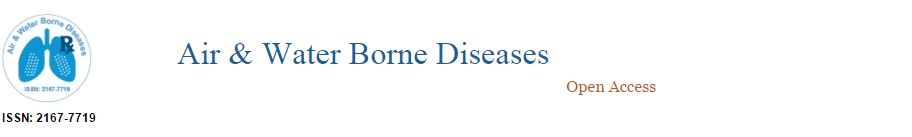 From May to August 2005, he was an AFOSR Faculty Fellow at the Air Force Research Laboratory, Wright-Patterson,Ohio. From August 2005 to June 2007, he was a Senior Researcher/Research Scientist at Siemens Medical Solutions, Siemens Corporate Research, Siemens Corp., Princeton, New Jersey. From August 2007, he has been an Assistant Professor at the Department of Computer Science at Southern Illinois University Carbondale.
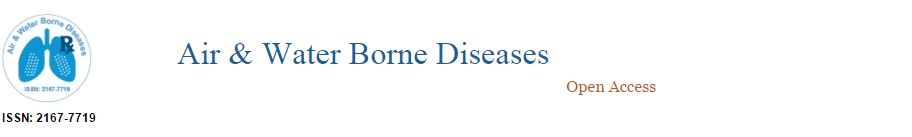 Publications
Novel Regulatory Small RNAs in Streptococcus pyogenes
Rafael A. Tesorero, Ning Yu, Jordan O. Wright, Juan P. Svencionis, Qiang Cheng, Jeong-Ho Kim, Kyu Hong Cho 

Highly conserved RNA pseudoknots at the gag-pol junction of HIV-1 suggest a novel mechanism of −1 ribosomal frameshifting
Xiaolan Huang, Yang Yang, Guan Wang, Qiang Cheng and Zhihua Du.
Specialty Care Use in US Patients with Chronic Diseases
Jessica D Bellinger, Rahnuma M Hassan, Patrick A Rivers, Qiang Cheng, Edith Williams and Saundra H Glover.

The Fisher-Markov Selector: Fast Selecting Maximally Separable Feature Subset for Multiclass Classification with Applications to High-Dimensional Data.

Qiang Cheng, Hongbo Zhou, Jie Cheng
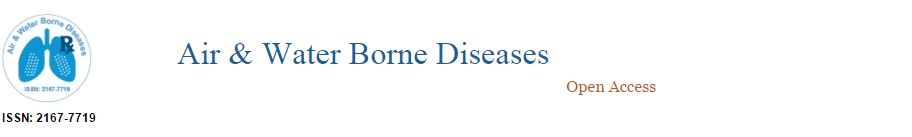 WiFi-Based Telemedicine System: Signal Accuracy and Security
Huyu Qu, Jie Cheng, Qiang Cheng, Le Yi Wang

A nonparametric characterization of vertical ground motion effects

Jale Tezcan, Qiang Cheng
Comprehensive evaluation of lung allograft function in infants after lung transplantation
Don Hayes, Aymen Naguib, Stephen Kirkby, Mark Galantowicz,Peter B. Baker, Benjamin T. Kopp, Eric A. Lloyd, Todd L. Astor


Respiratory syncytial virus: current and emerging treatment options.
Tiffany L Turner, Benjamin T Kopp, Grace Paul, Lindsay C Landgrave, Don Hayes, Rohan Thompson
Endogenous oncogenic Nras mutation initiates hematopoietic malignancies in a dose- and cell type-dependent manner.

Jinyong Wang, Yangang Liu, Zeyang Li, Zhongde Wang Li Xuan Tan, Myung-Jeom Ryu1, Benjamin Meline5, Juan Du1, Ken H. Young, Erik Ranheim, Qiang Chang, and Jing Zhang
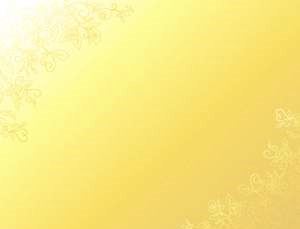 Journal of Air & Water Borne Diseases
Related Journals
Journal of Bacteriology & Parasitology
Journal of Medical Microbiology & Diagnosis
Journal of Microbial & Biochemical Technology
Journal of Plant Pathology & Microbiology
Journal of Vaccines & Vaccination
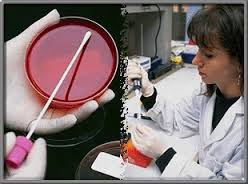 Journal of Air & Water Borne DiseasesRelated Conferences
Allergy Conference 
4th Bacteriology and Infectious Diseases Conference
2nd Infectious Diseases Congress
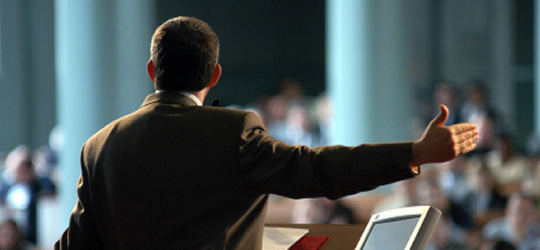 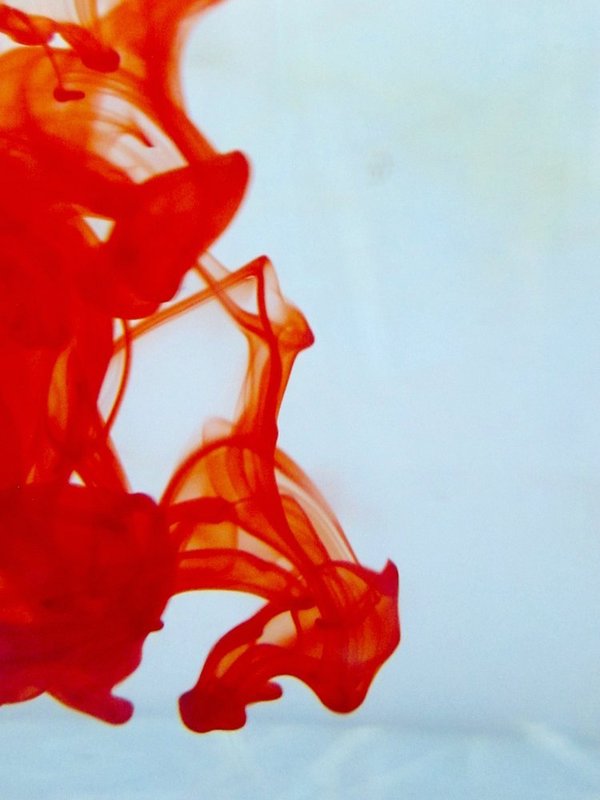 OMICS International Open Access Membership
OMICS International Open Access Membership enables academic and research institutions, funders and corporations to actively encourage open access in scholarly communication and the dissemination of research published by their authors.
For more details and benefits, click on the link below:
http://omicsonline.org/membership.php
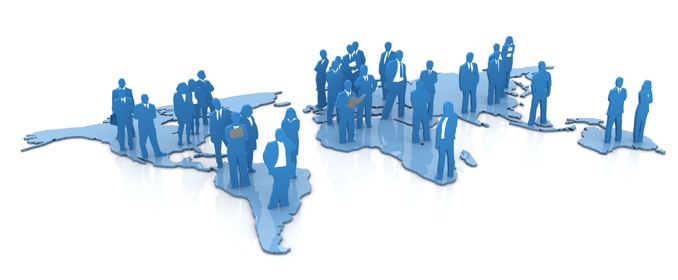